Gopinathannair R, Salgado BC, Olshansky B
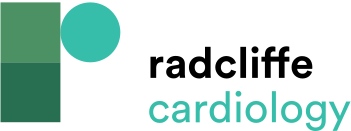 Figure 1: Example of a Typical Vasovagal Reflex
Citation: Arrhythmia & Electrophysiology Review 2018;7(2):95–102.
https://doi.org/10.15420/aer.2018.22.2
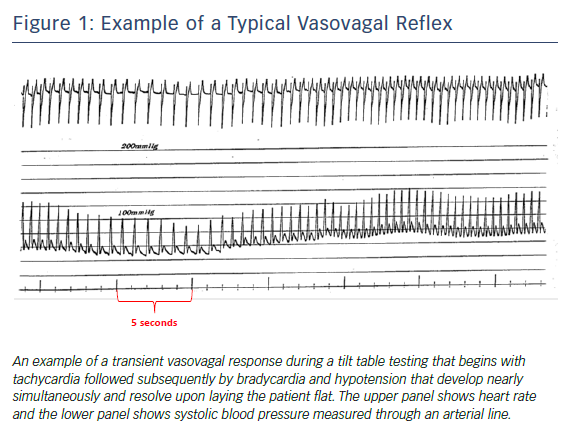